"Сечение капусты в приволжских сторонах есть то же, что уборка винограда в Германии и южных провинциях Франции" 
Ф.Н. Глинка
1
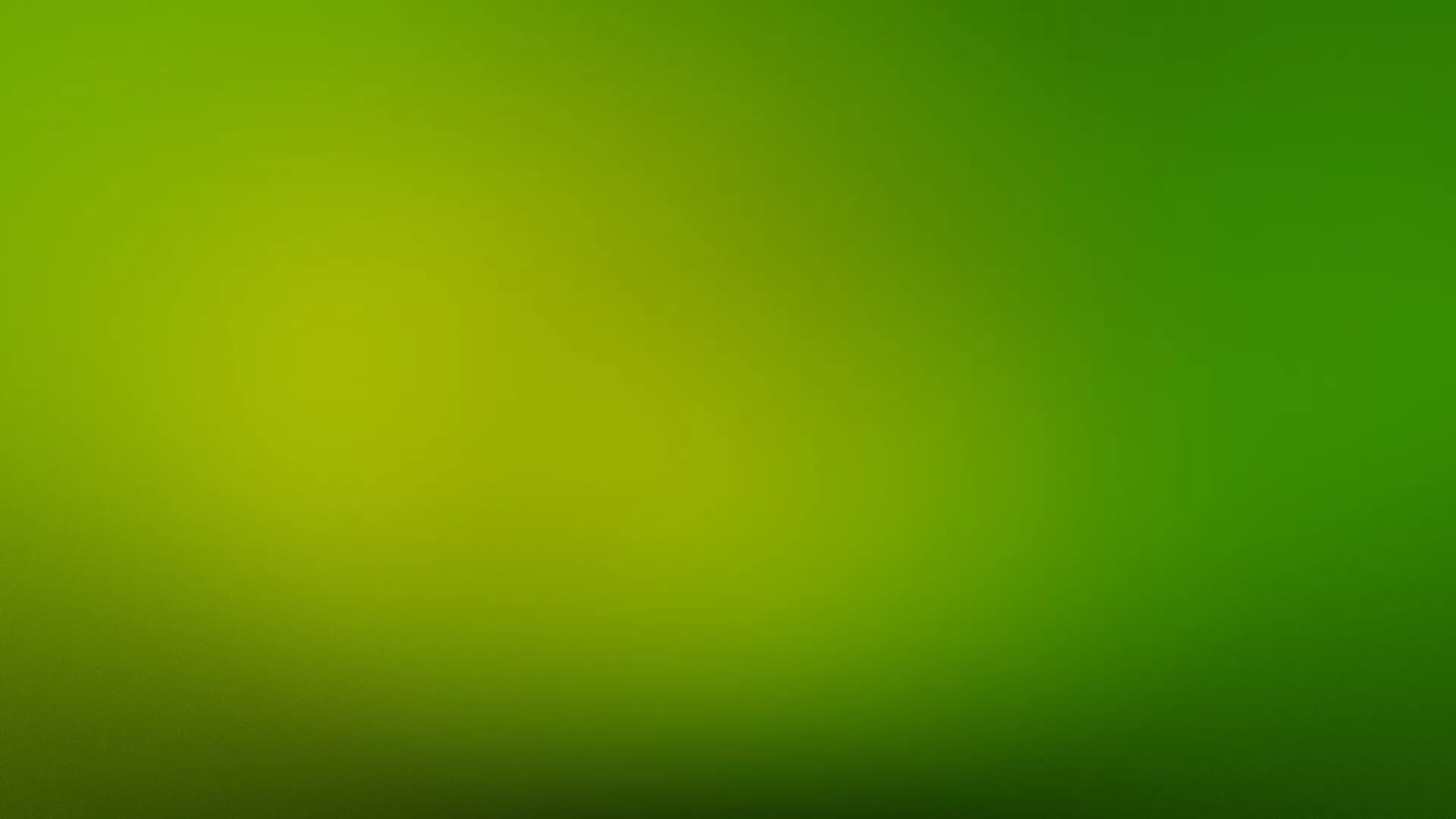 Фестиваль народного творчества                                  «БАРЫНЯ КАПУСТА»
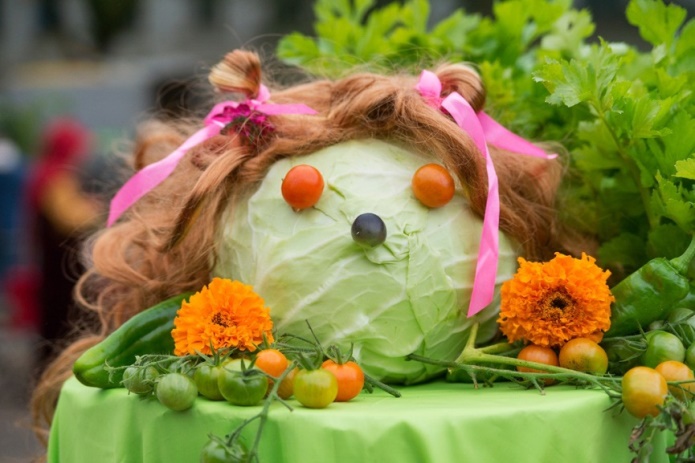 Организаторы:
Администрация Зубцовского района Тверской области
МБУК «Центральный Дом культуры» Зубцовского района
2
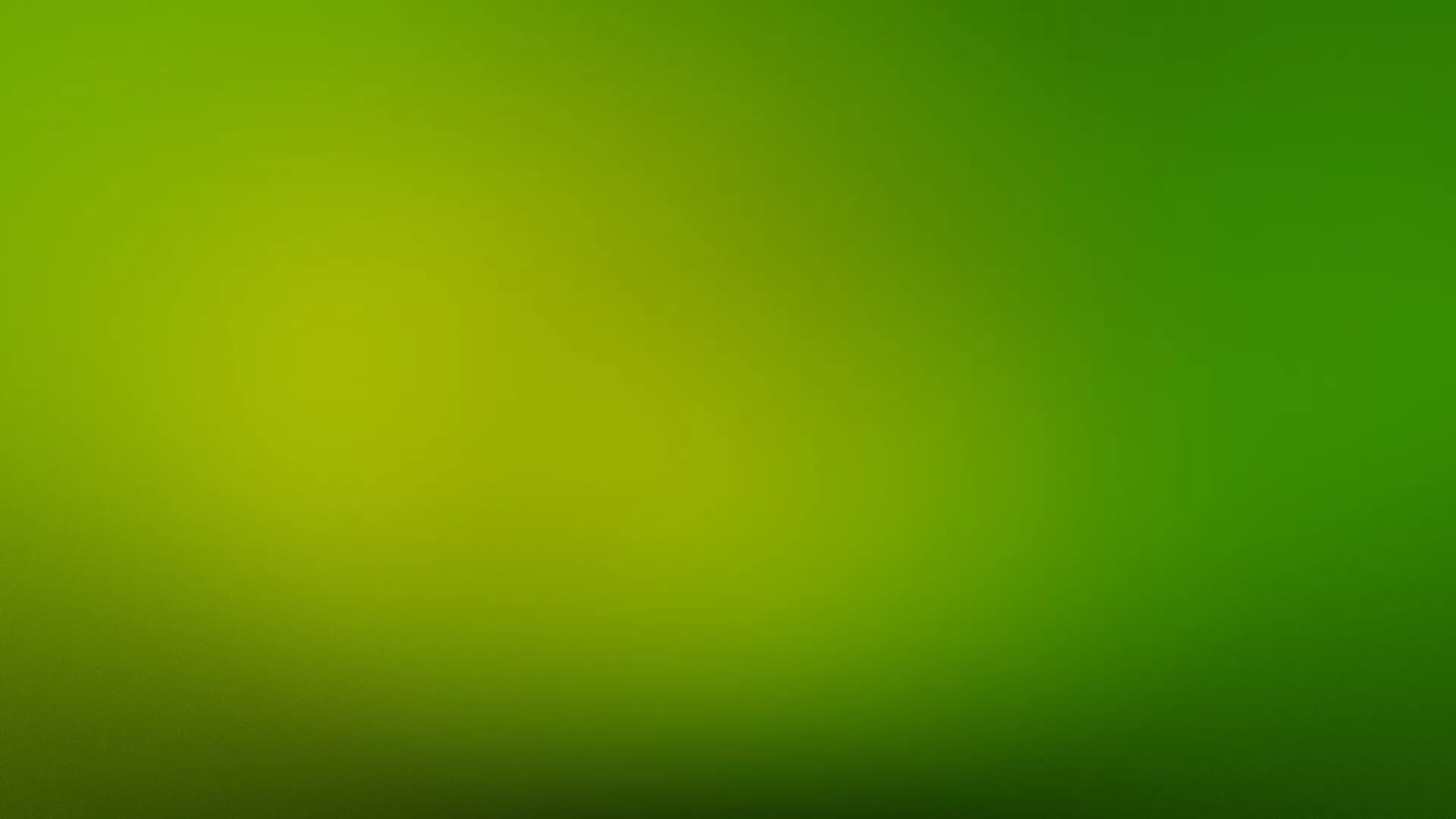 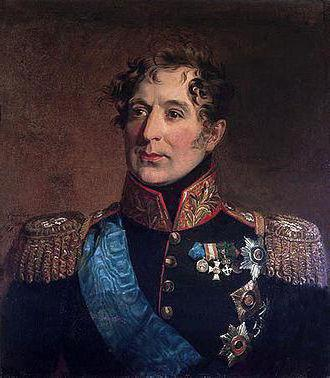 В начале 19 века через наш город  проезжал  русский поэт, герой войны, декабрист Федор Глинка, который в «Письмах русского офицера» описывал свое путешествие по городам Тверской губернии —  Зубцову, Ржеву, и Старице
Федор Николаевич Глинка
   русский поэт, декабрист, 
 участник войны 1812 года
3
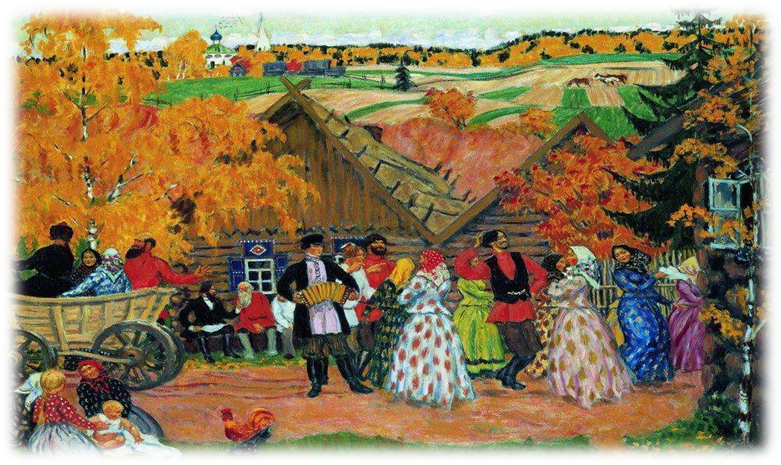 4
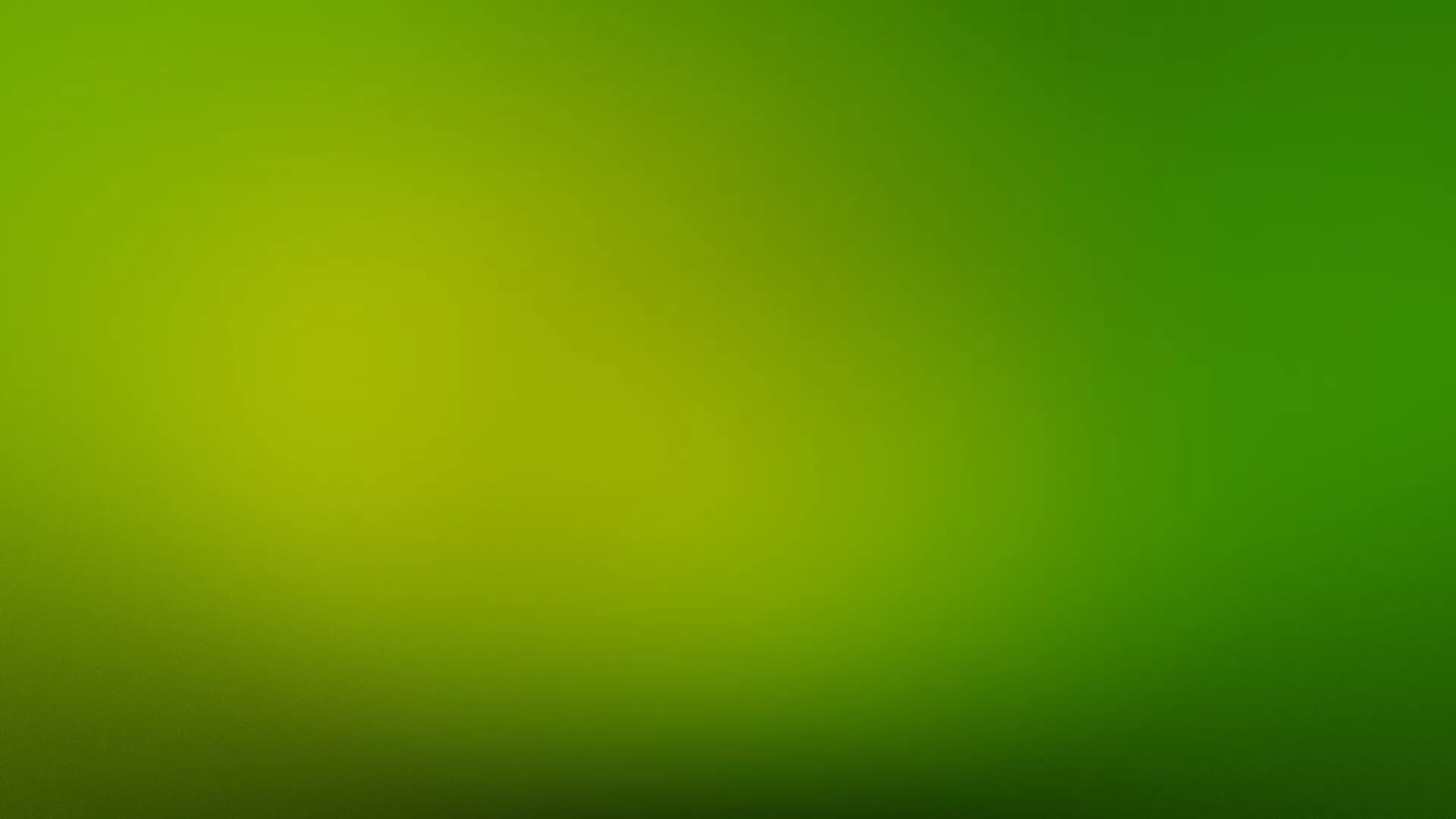 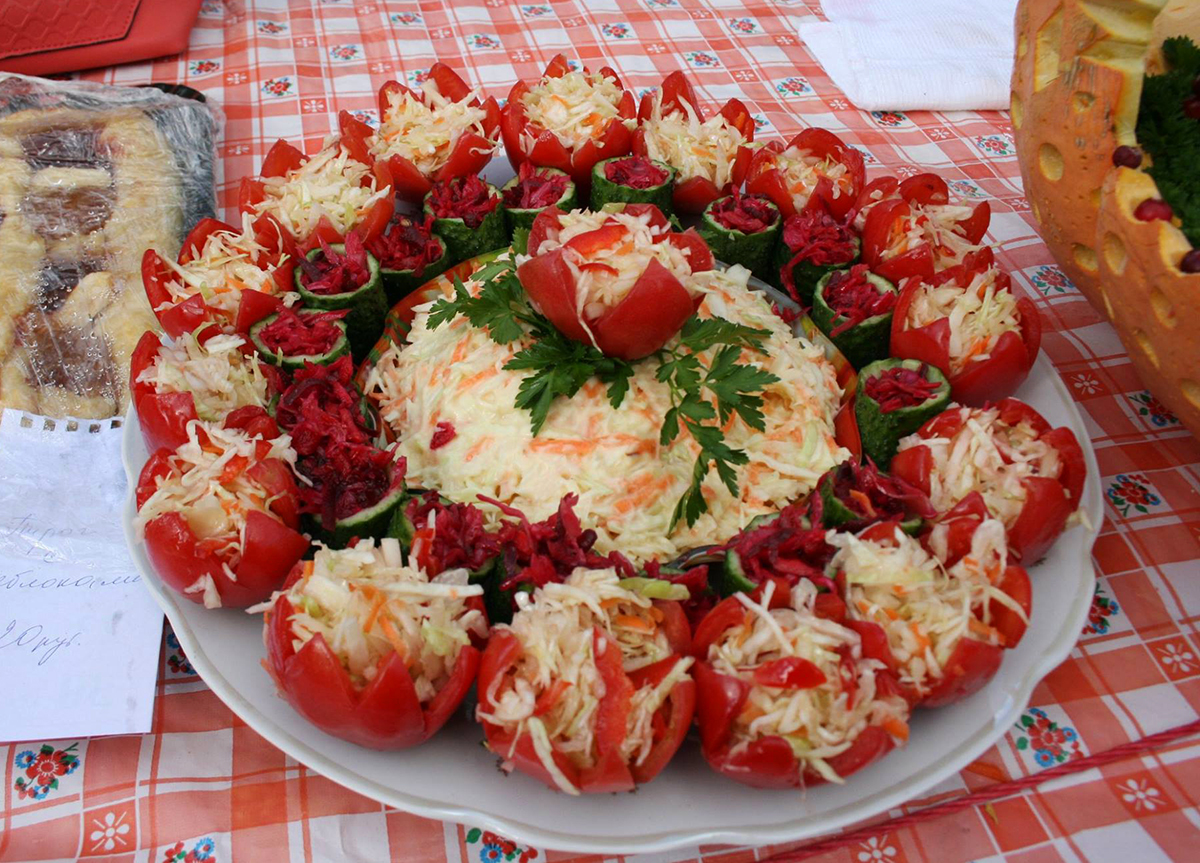 5
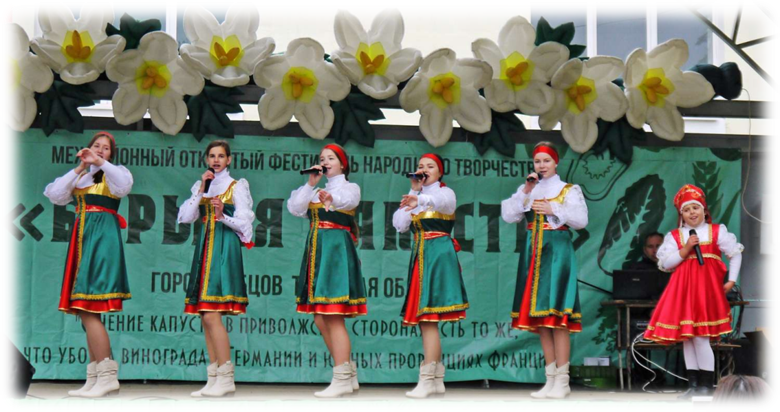 6
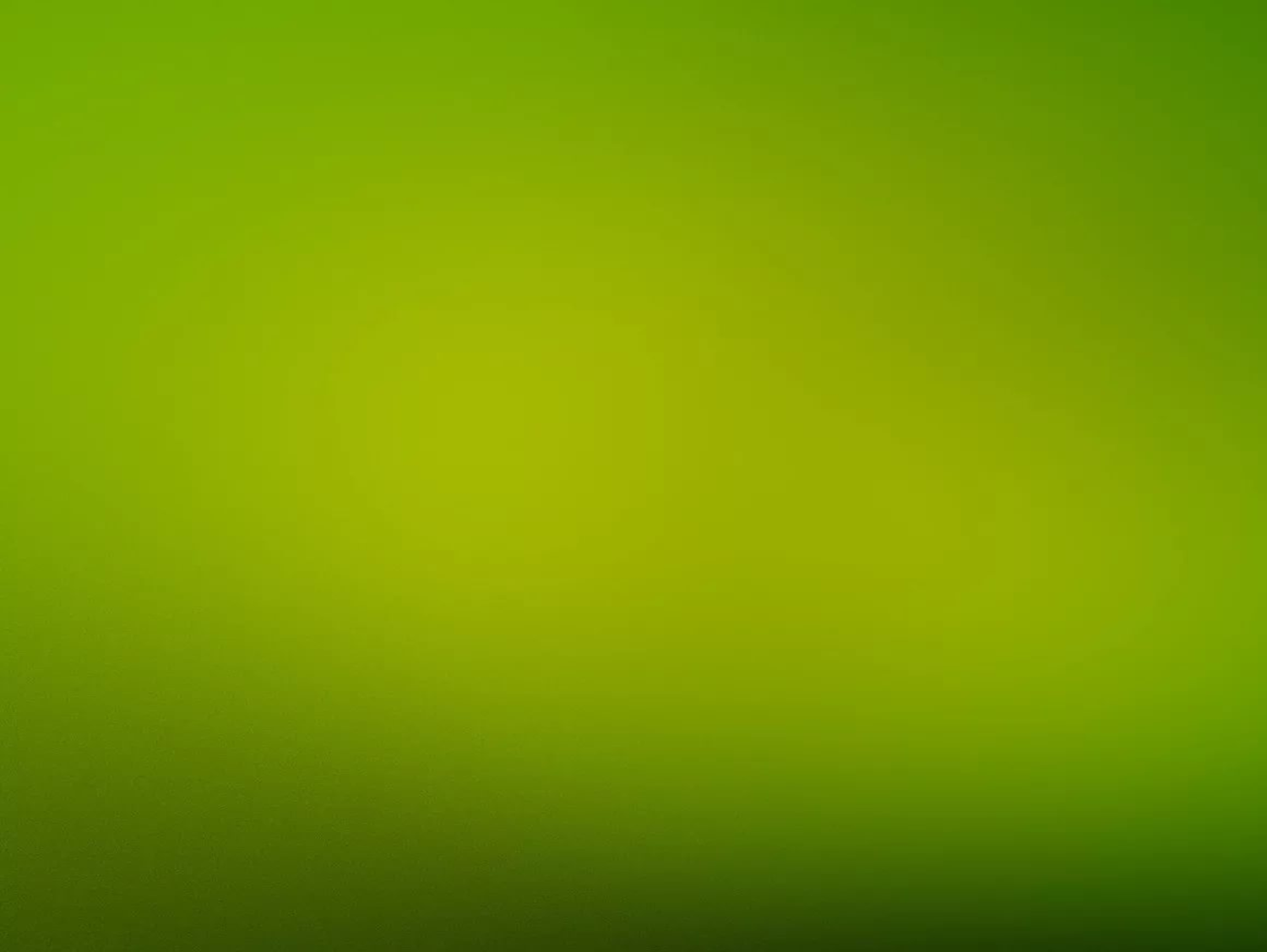 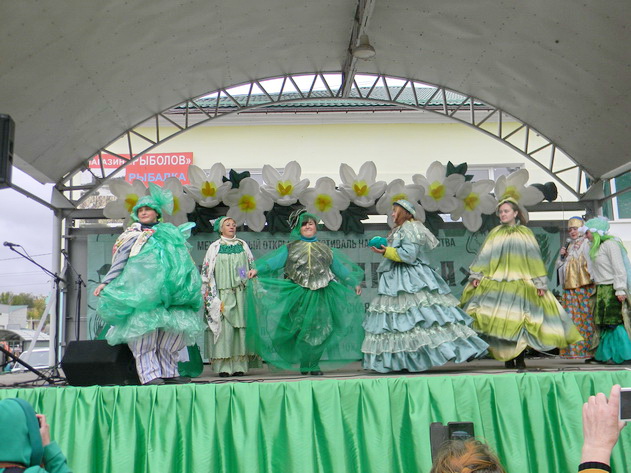 7
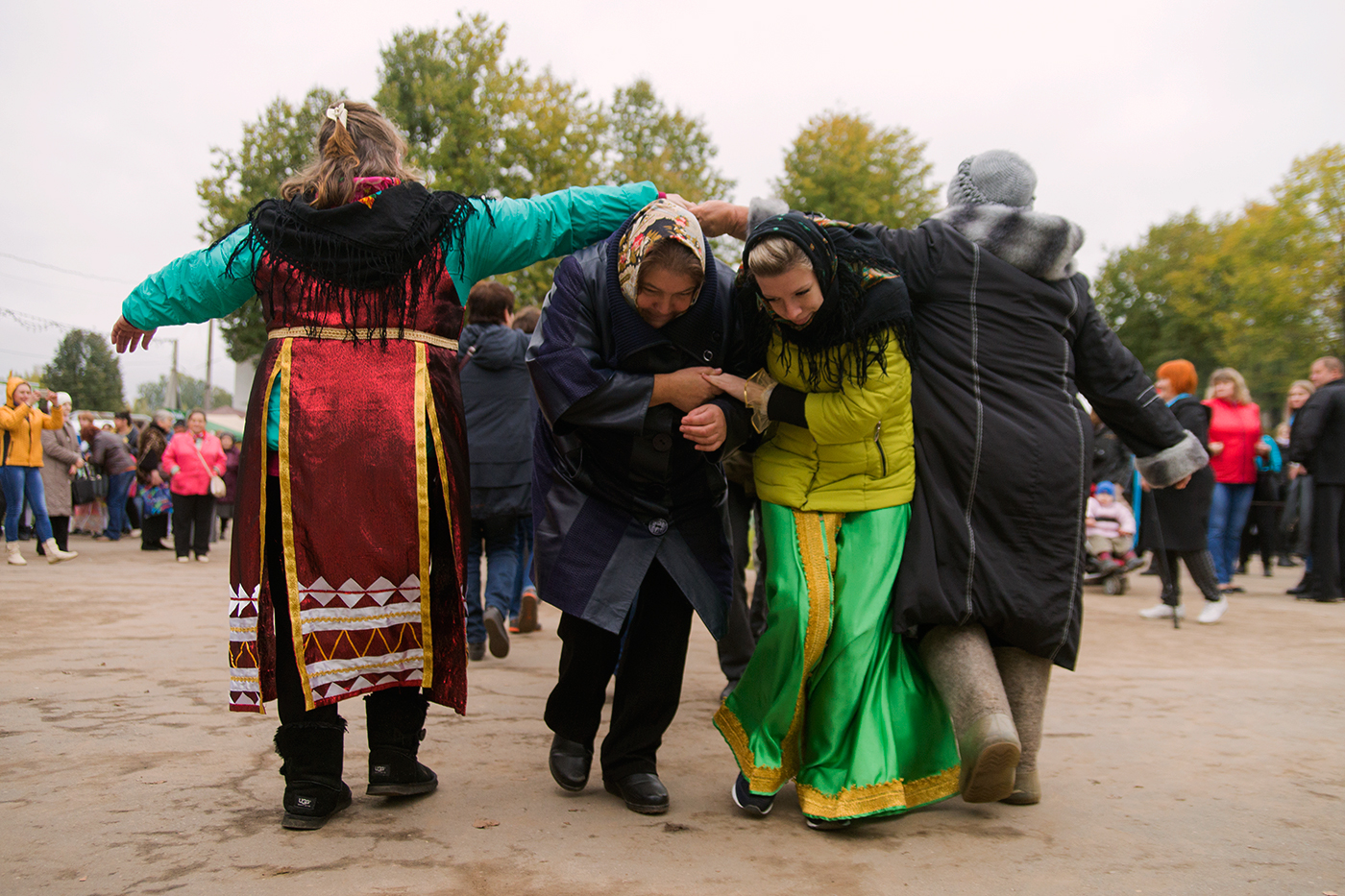 8
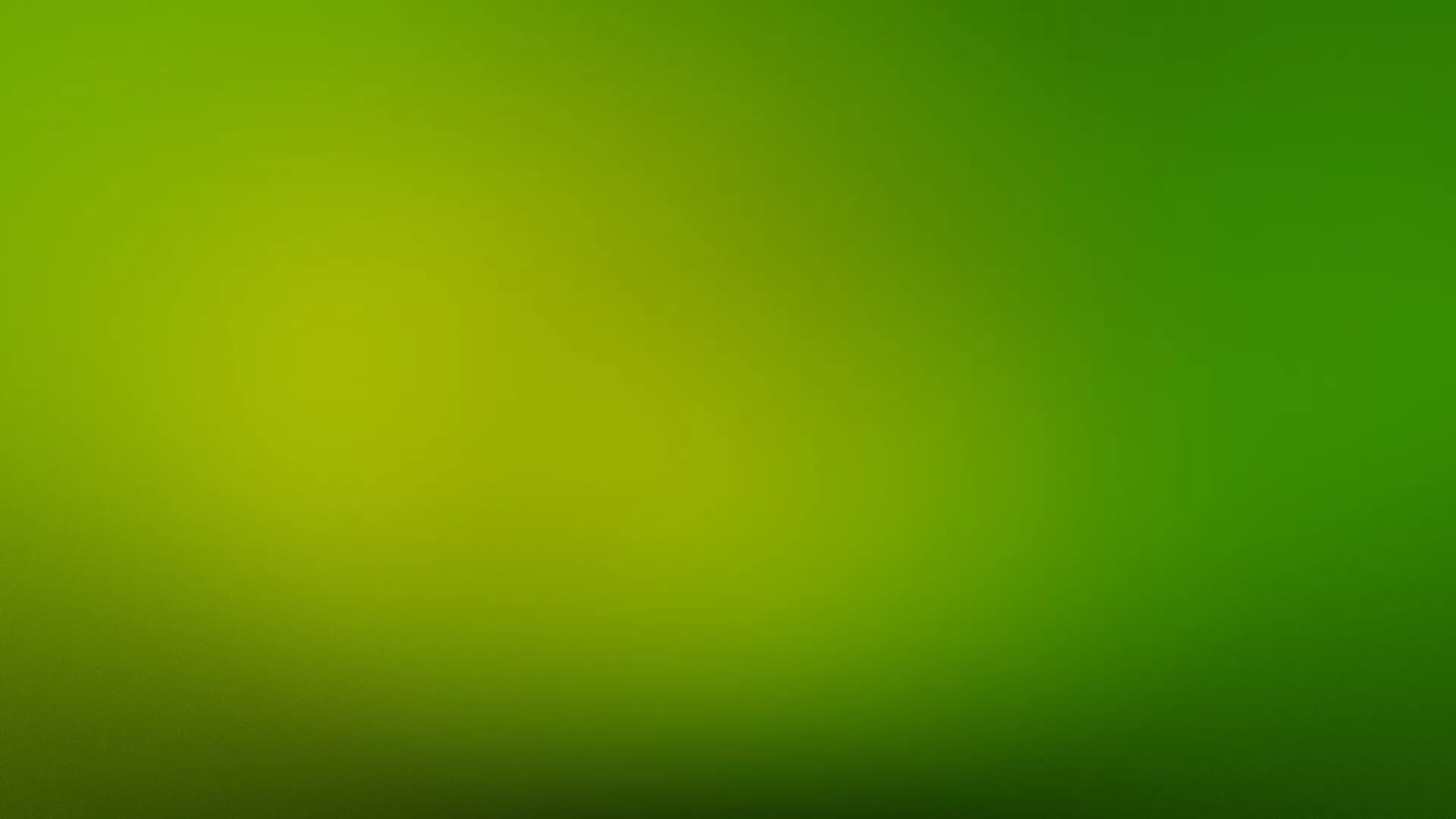 Дата проведения
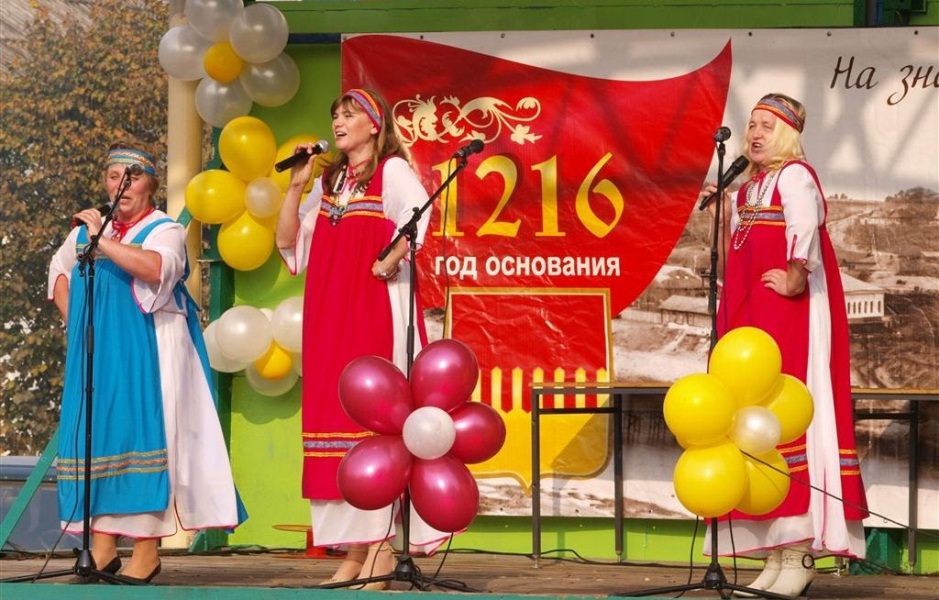 6 октября 2018 года


Тверская область, г. Зубцов
Место проведения
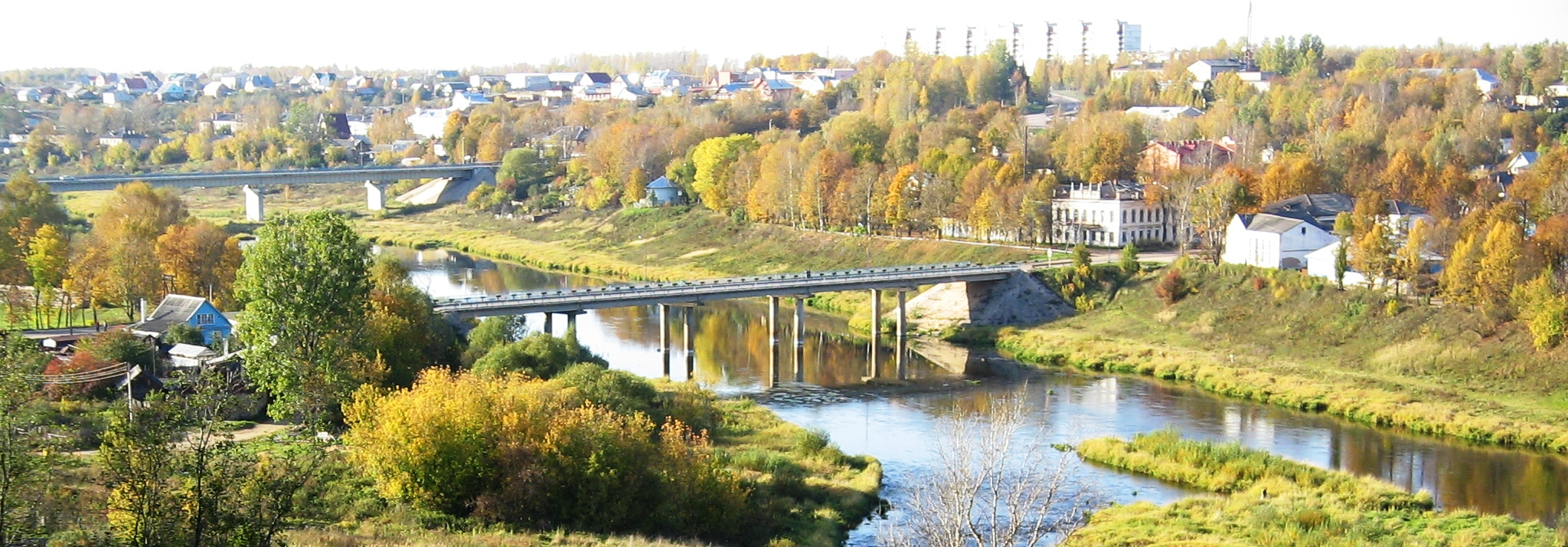 9
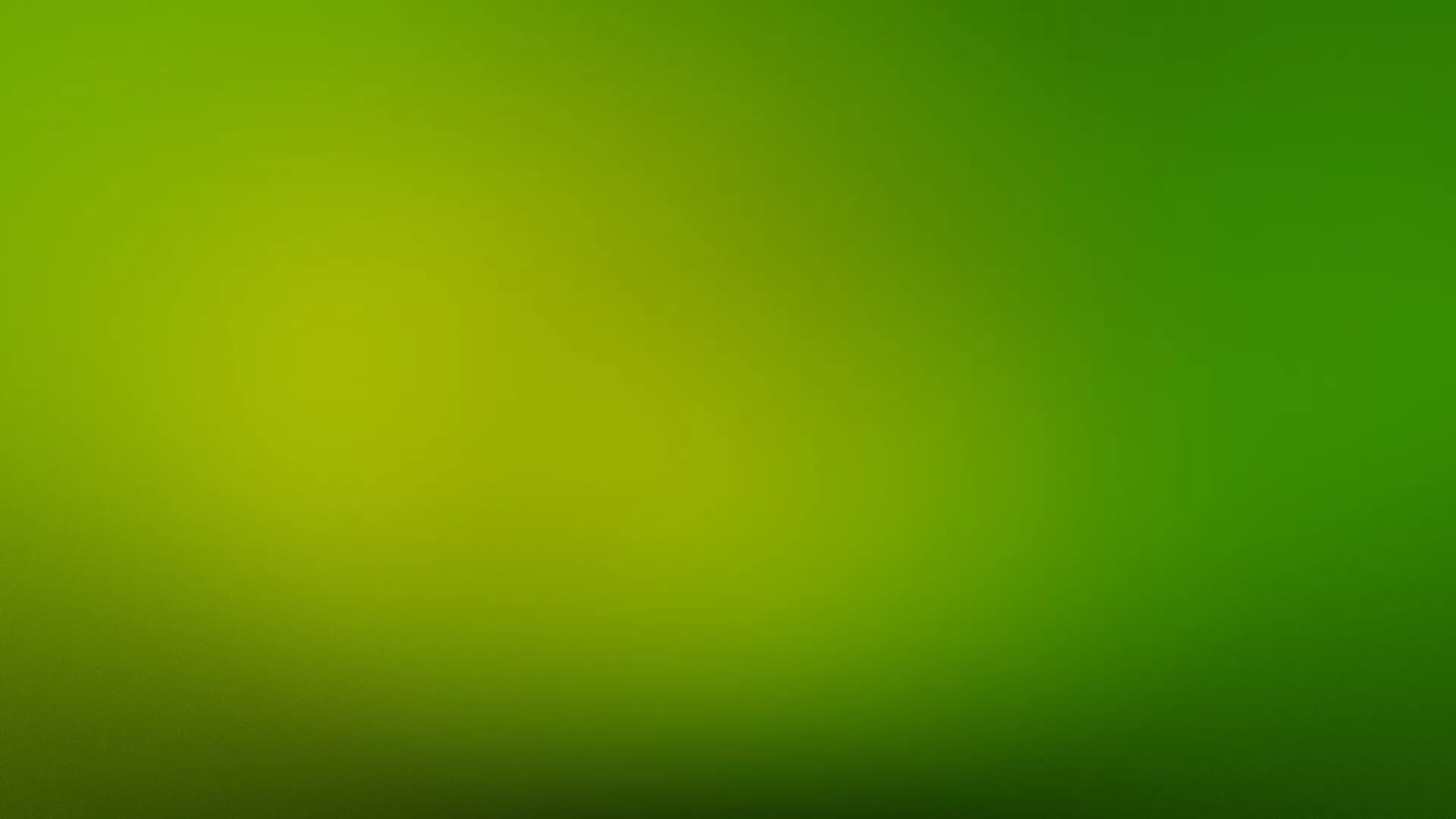 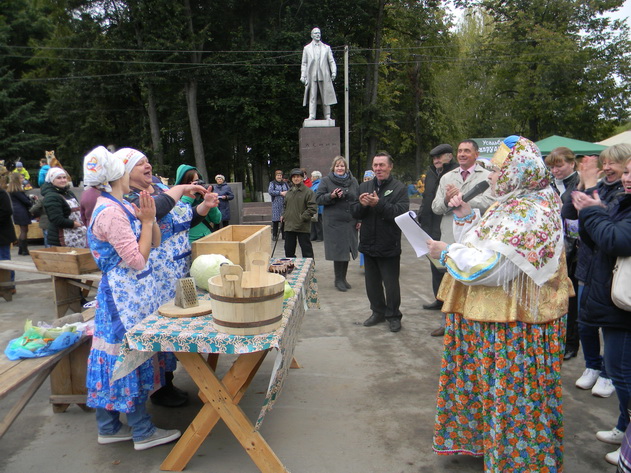 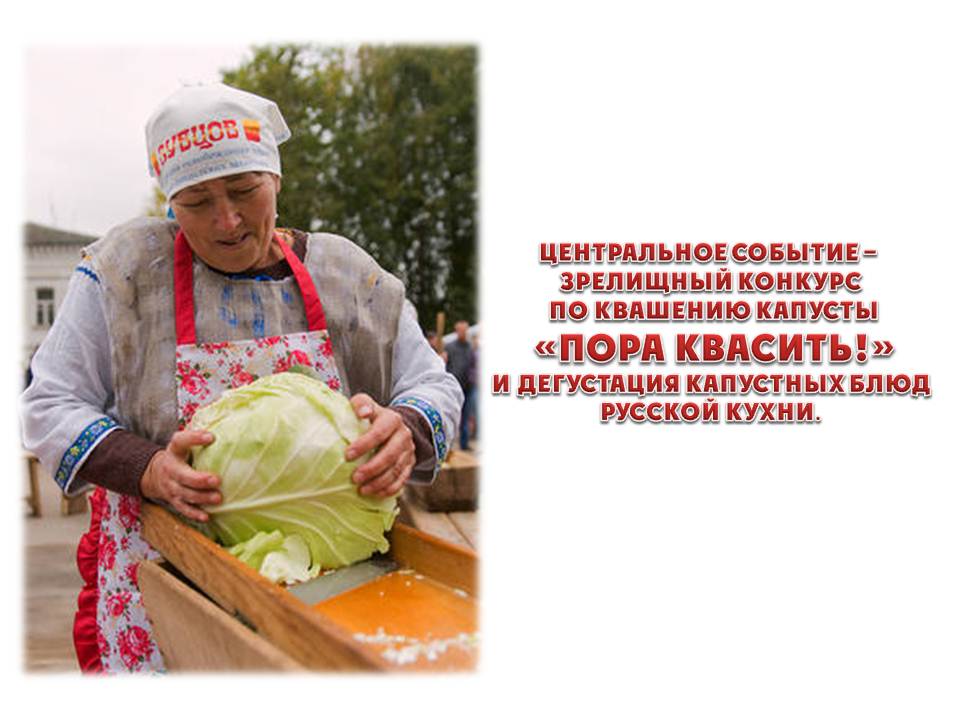 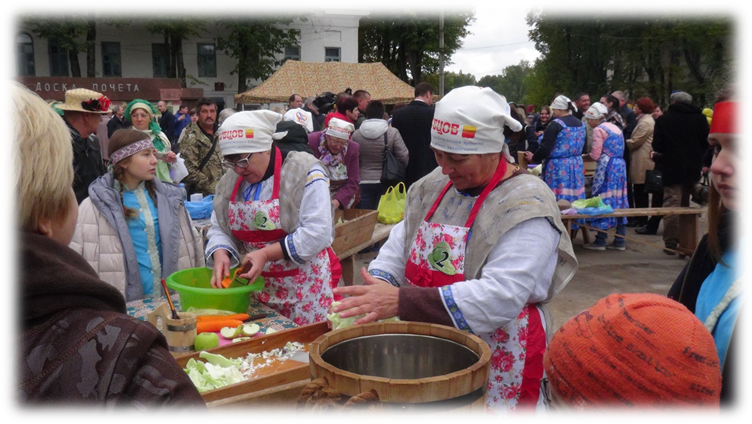 10
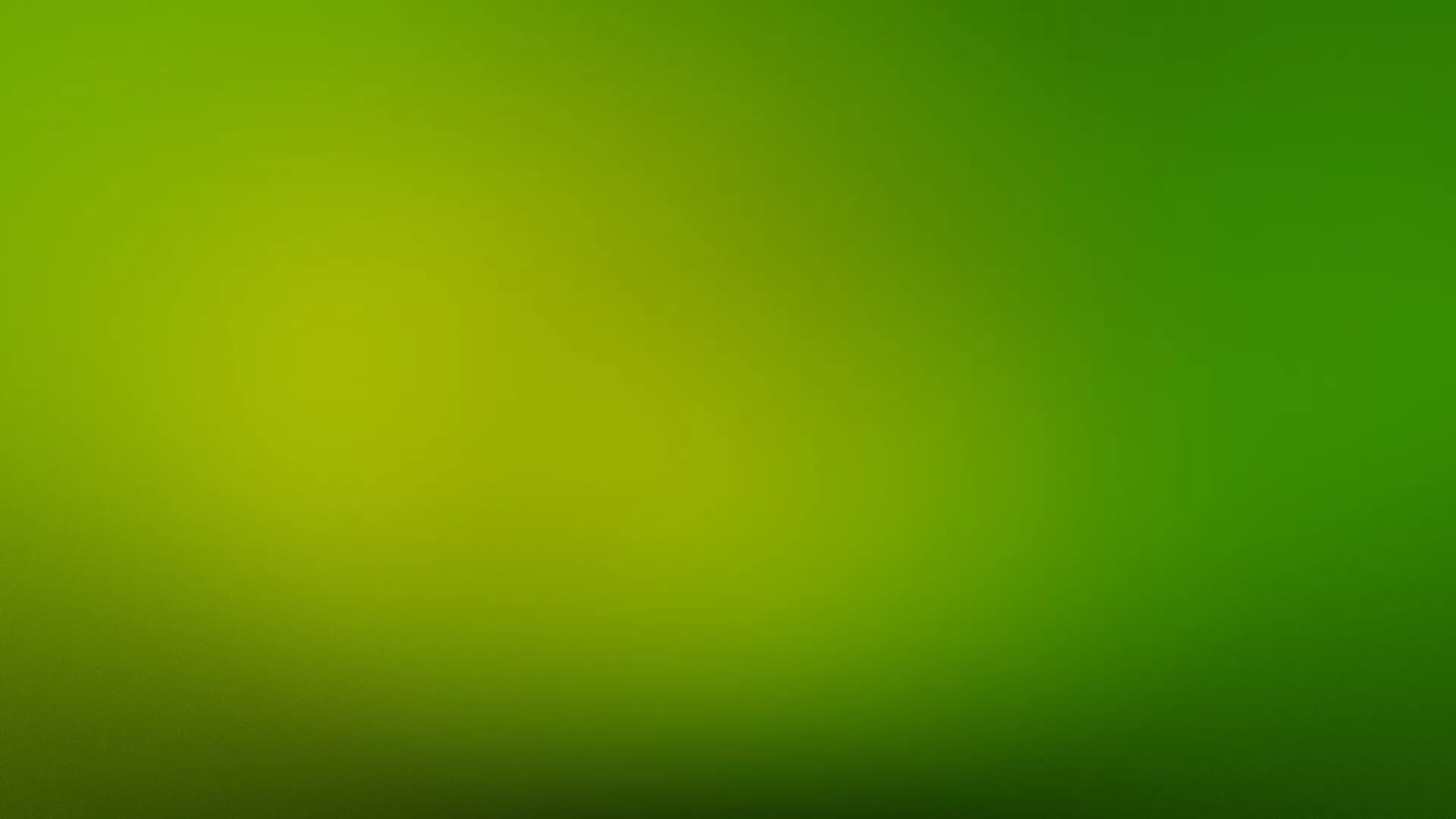 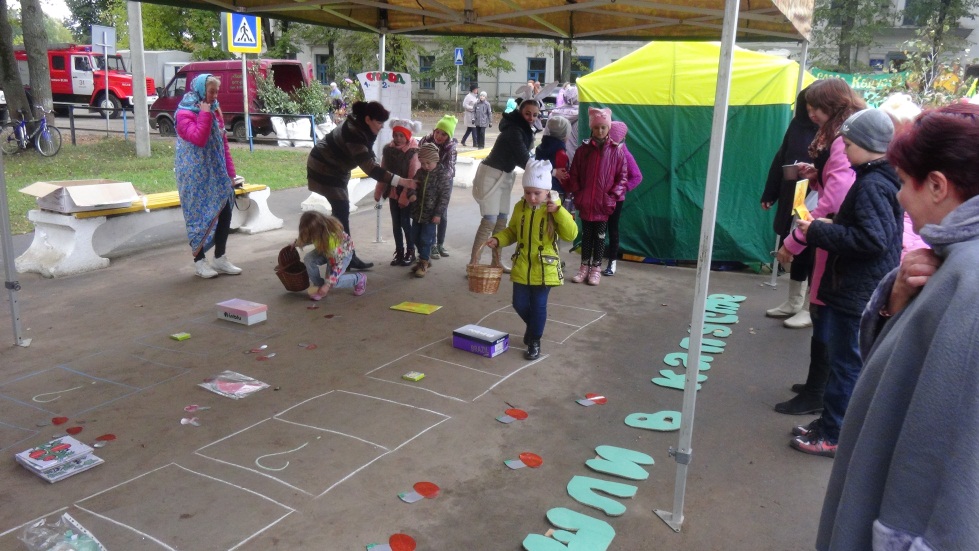 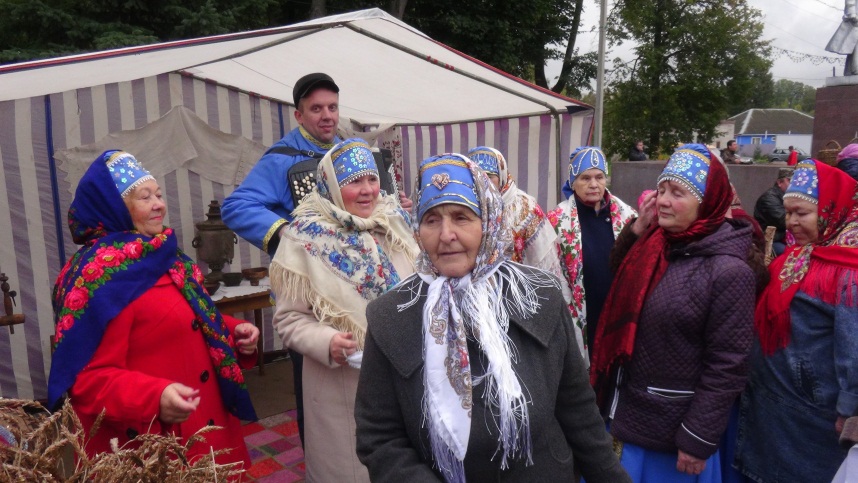 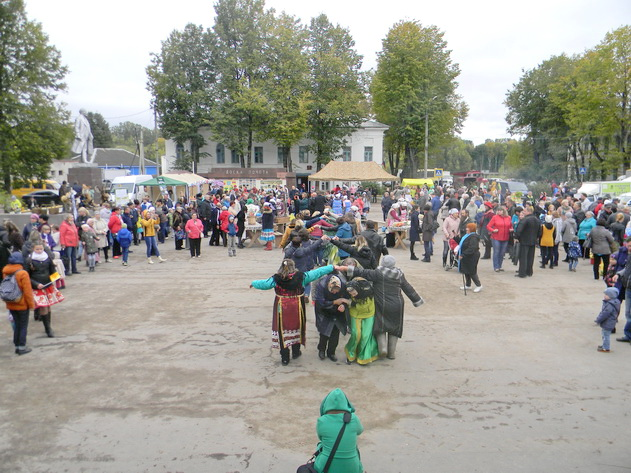 11
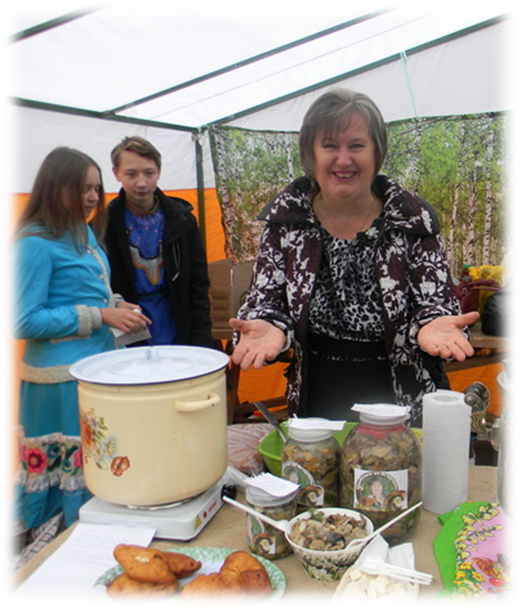 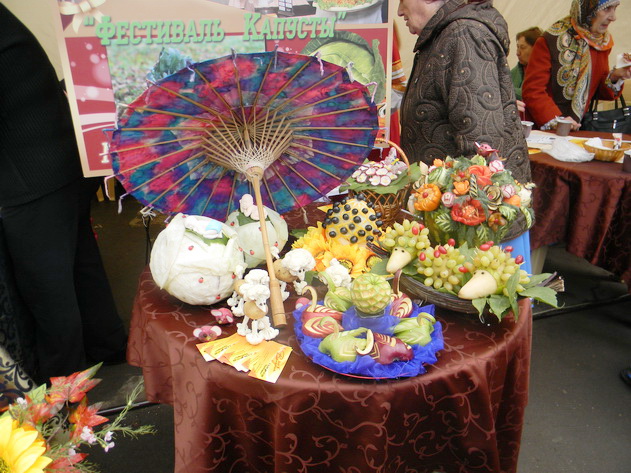 12
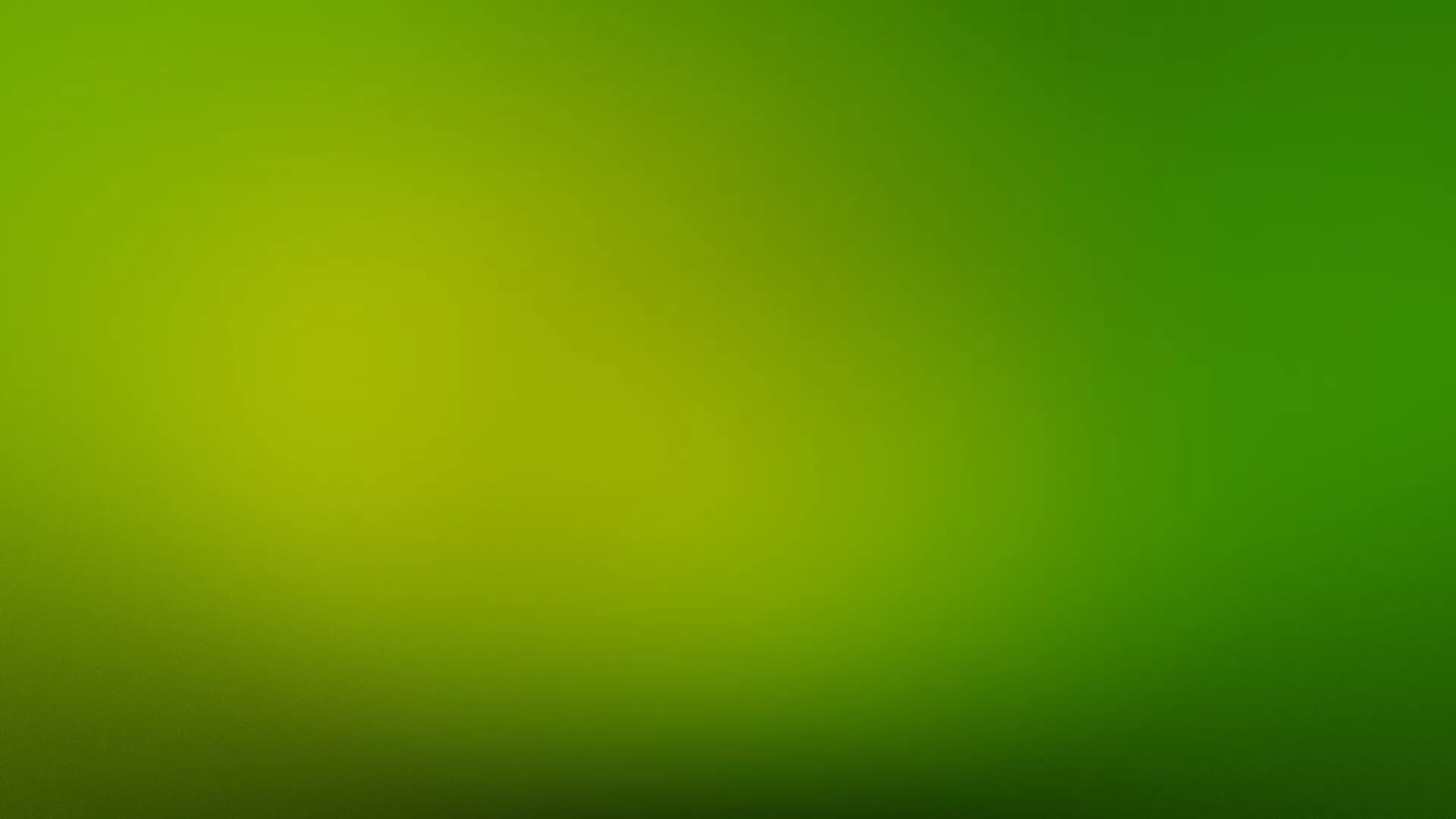 Зубцов расположен на трассе М-9 «Балтия»
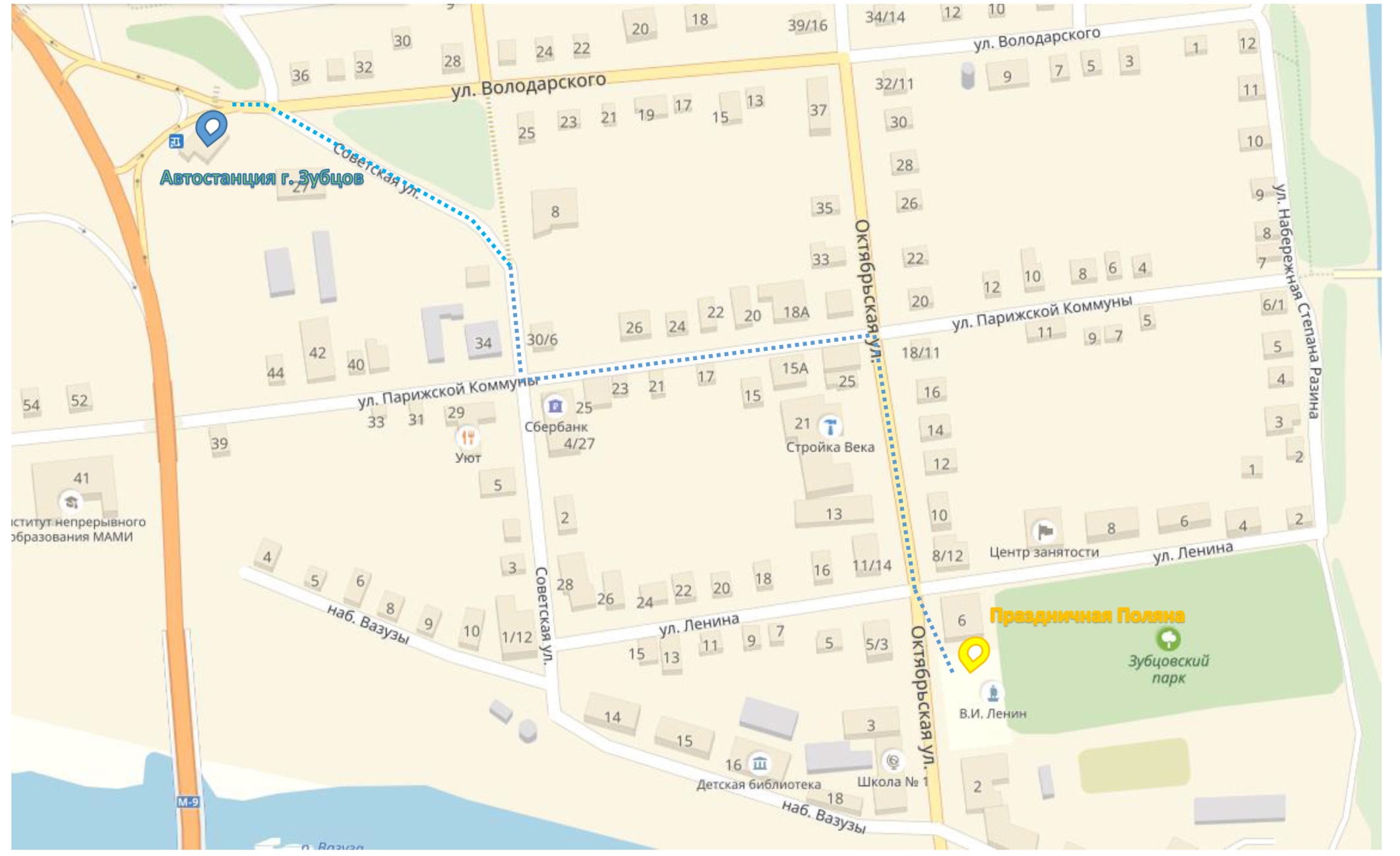 13
К услугам гостей Зубцовского района
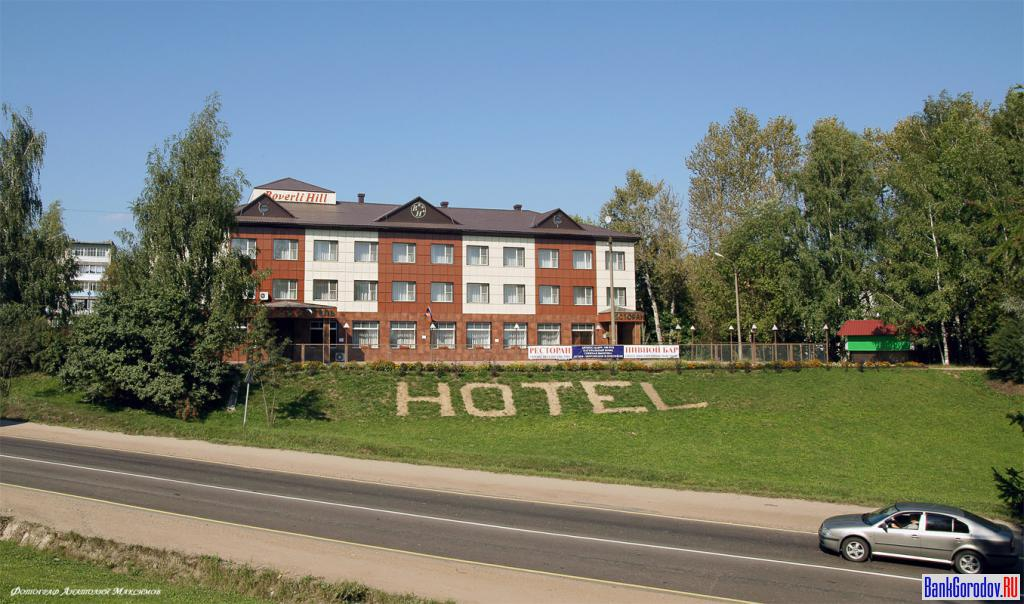 14
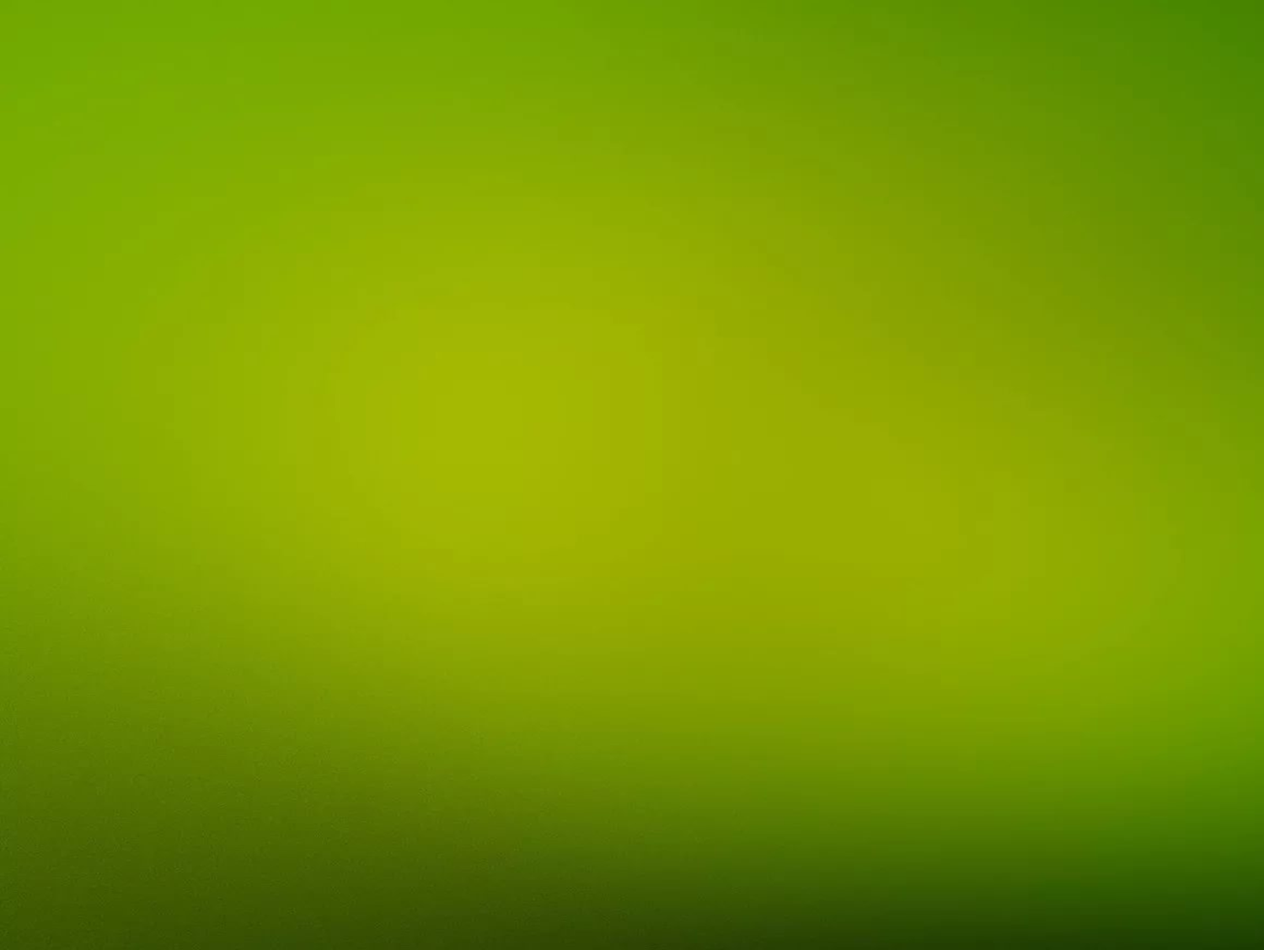 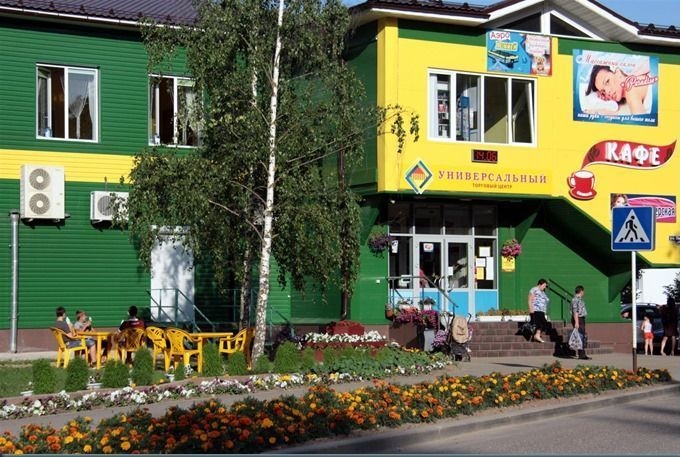 15
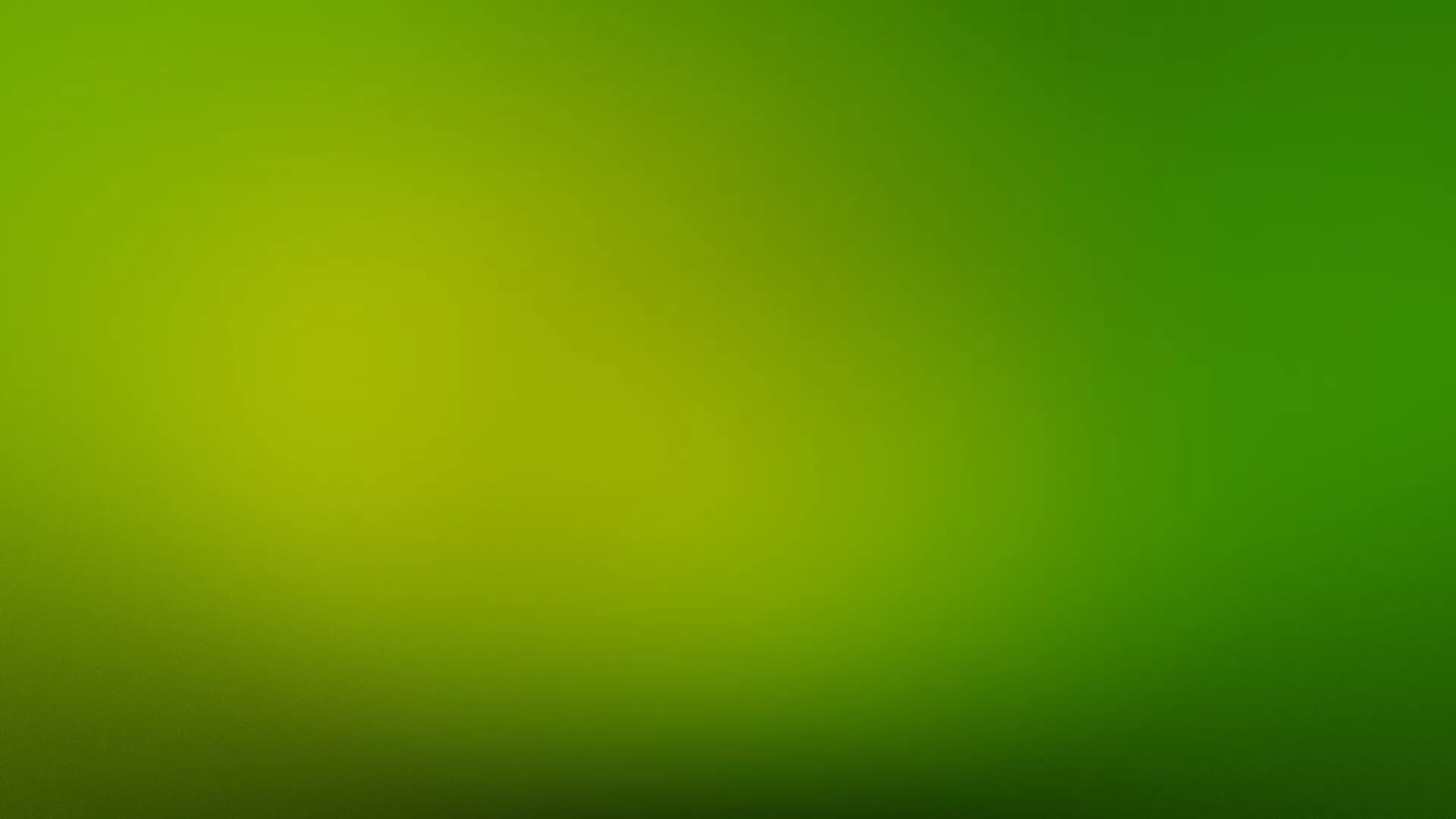 Наличие сайта, страницы в соцсетях
Система  АИС «Единое информационное пространство в сфере культуры» https://all.culture.ru/, официальном сайте Администрации Зубцовского района http://adminzubcov.ru/,                           официальном сайте МБУК ЦДК  http://zcdk.tver.muzkult.ru/ ,                                     в социальных сетях ВК, ОК
16